GWEN’S CONCEPTUAL DESIGN APP II
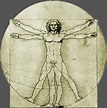 WISHA Caution/Hazard Checklist
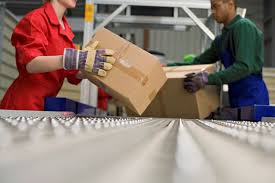 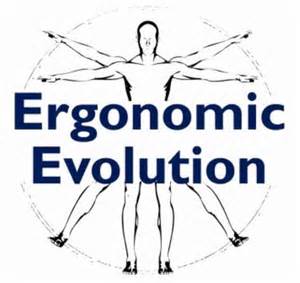 MMH
WISHA Caution/Hazard Checklist
NIOSH, REBA, Strain
Moore-Garg Strain Index, Roger's Muscle Fatigue Assessment
 
Liberty Manual Psychophysical Tables
NIOSH Lifting Equation, WISHA Lifting Calculator
Moore-Garg Strain Index
 
ACGIH TLV Hand Arm Segmental Vibration
 
RULA and Moore-Garg Strain Index
repetitive action?
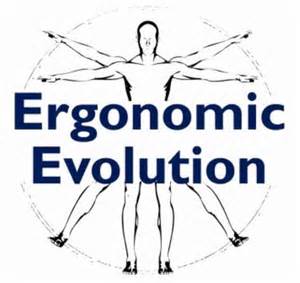 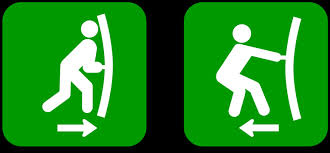 UET
pushing or pulling?
Never assessed a risk?
NEITHER
SUGGESTIONS
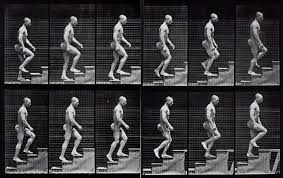 NIOSH, REBA, Strain Index
 

Liberty Manual Psychophysical Tables
 
NIOSH Lifting Equation, WISHA Lifting Calculator
Moore-Garg Strain Index, Roger's Muscle Fatigue Assessment
 
Moore-Garg Strain Index
 
ACGIH TLV Hand Arm Segmental Vibration
 
RULA and Moore-Garg Strain Index
repetitive action?
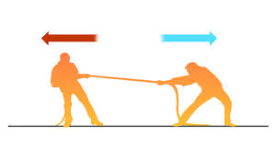 force?
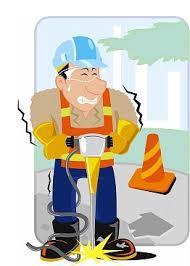 vibration?
NEITHER